Axiomatic System and Geometry2022-2023
Lecture 2
		History of Geometry and Axiomatic System
The Babylonian’s Geometry:the Babylonians were more advanced than Egyptians in math, so many of their boards were giving algebra analysis for those problems that’s known as algebra equations now.1) (a+b)(a+b) = a2+2ab+b22) (a+b)c = ac+bc3) a(b-a) = ab-a24) a(b-c) = ab-ac5) (a-b)2 = a2-2ab+b26) (a+b)(a-b) = a2-b2
2
The Babylonian’s Geometry:1) (a+b)(a+b) = a2+2ab+b2
a+b
a
b
b
A= ab
B= b2
A= ab
a+b
C= a2
a
3
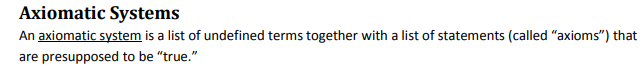 Example#: undefined termsA1, A2 and the relation belong toAxiom1: there exist exactly 3 distinct A1’s in this system.Axiom2: two distinct A1’s belong to exactly one A2.Axiom3: not all A1’s belong to the same A2.Axiom4: any two distinct A2’s contain at least one A1 which belong to both.
Theorem1:A1-A2two different A2’s there exist exactly one A1.
Theorem2:A1-A2there are exactly three A2’s.
Theorem3:A1-A2Each A2 has exactly two A1’s that belong to it.
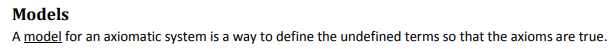 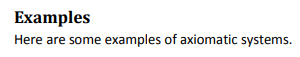 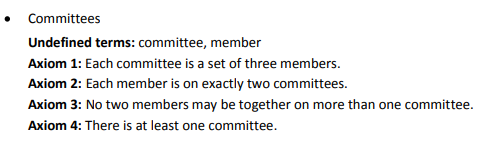 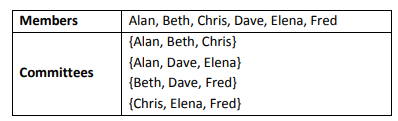 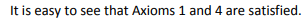 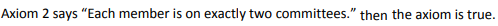 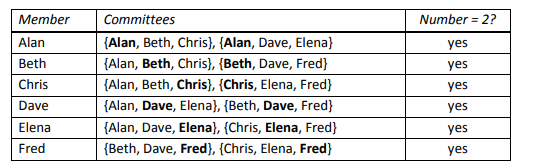 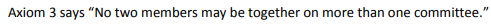 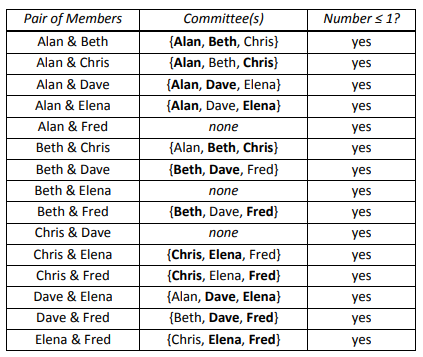 Therefore this axiomatic system is model
Because all axioms are true.
Does put into words in the following examples become a model?
Example1: 					by assigning A1 as person and A2 as committee the example# is interpreted as following.
Example2:						H.Wby assigning A1 as book and A2 as horizontal shelve the example# is interpreted as following.
Example3:	H.Wby assigning A1 as toy and A2 as child the example# is interpreted as following.
Example4:	H.Wby assigning A1 as point and A2 as line in the example# is interpreted as following.